Аспекты ЕГЭ-2019 года по предмету
Информатика и информационно-коммуникационные технологии
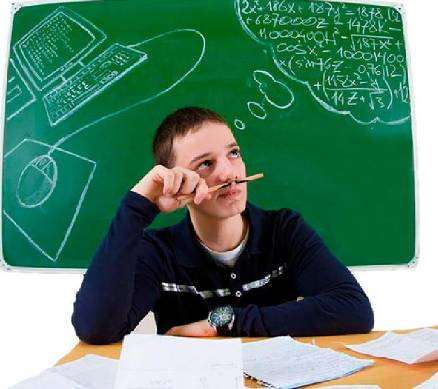 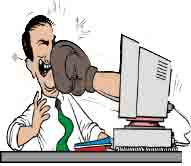 Подготовил 
                                                                           О.В. Моисеев
ОСНОВНЫЕ ДОКУМЕНТЫ, определяющие ЕГЭ по Информатике и ИКТ
Федеральный закон Российской Федерации «Об образовании» № 273 ФЗ последняя редакция с изменениями 2018 год
Порядок проведения ГИА выпускников в 2019 году
ФГОС ООО (Федеральный компонент государственного стандарта общего образования, полного среднего образования)
Электронный ресурс (Сайт ФИПИ, ОРЦОКО)
Основные УМК по информатике и ИКТ, которые использовались в ОО в 2017-2018 г.
2
Содержание КИМ 2019 года

Изменения структуры КИМ отсутствуют. Темы и уровень сложности заданий остались прежними. Некорректных формулировок заданий не выявлено.
Все варианты выполнения заданий трактуются однозначно, если точно использовать методические указания к КИМ.
В задании 25 убрана возможность
написания алгоритма на естественном языке.
 Примеры текстов программ и их фрагментов
в условиях заданий 8, 11, 19, 20, 21, 24, 25 
на языке Си заменены на примеры на языке С++.
3
Распределение заданий экзаменационной работы по содержательным разделам курса информатики и ИКТ и система оценивания
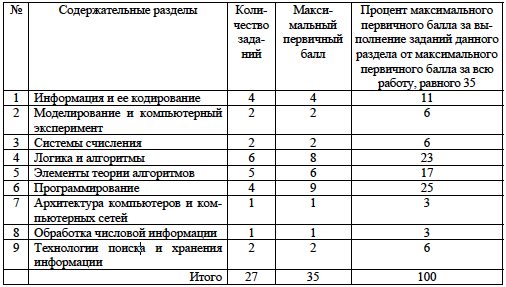 Выполнение каждого задания части 1 оценивается в 1 балл. Максимальное количество первичных баллов, которое можно получить за выполнение заданий части 1, – 23. Выполнение заданий части 2 оценивается от 0 до 4 баллов. Ответы на задания части 2 проверяются и оцениваются экспертами. Максимальное количество баллов, которое можно получить за выполнение заданий	части 2, – 12. Максимальный первичный балл – 35
Распределение заданий
по видам проверяемых умений и способам действий
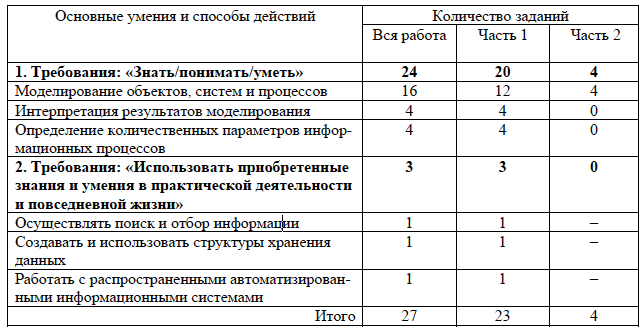 5
ХАРАКТЕРИСТИКА УЧАСТНИКОВ ЕГЭ ПО ИНФОРМАТИКЕ И ИКТ (Орловская область)
Динамика результатов ЕГЭ по информатике и ИКТ за последние три года
2017-МБОУ гимназия № 19 города Орла (два выпускника) МБОУ лицей № 21 им. генерала А.П. Ермолова г. Орла. 2018-МБОУ гимназия № 19 (один выпускник)
Перечень ОО, продемонстрировавших наиболее высокие результаты ЕГЭ по информатике и ИКТ
Перечень ОО, продемонстрировавших низкие результаты ЕГЭ по информатике и ИКТ
Средний процент выполнения заданий первой части
9
Средний процент выполнения заданий второй части
Результаты выполнения заданий ЕГЭ по разным тематическим блокам (Российская Федерация)
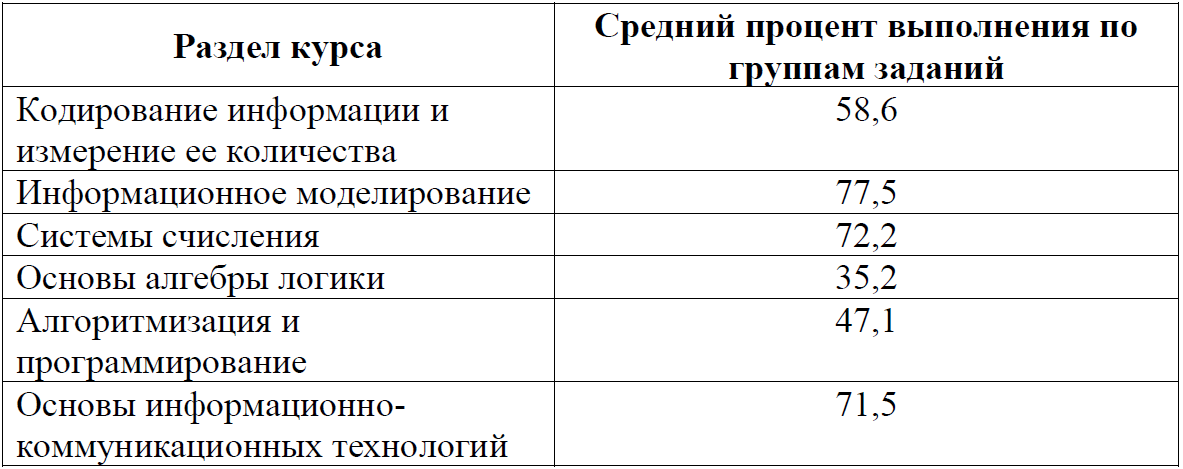 Задание № 8 Базовый уровень. Формальное исполнение алгоритма
Запишите число, которое будет напечатано в результате выполнения следующей программы. Для Вашего удобства программа представлена на пяти языках программирования.
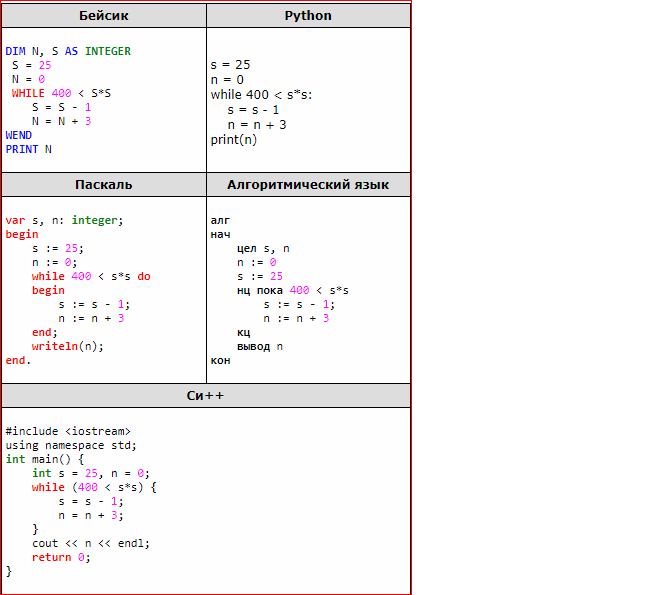 РЕШЕНИЕ
Цикл while выполняется до тех пор, пока истинно условие 400 < s2, т. е. переменная s определяет, сколько раз выполнится цикл.
Заметим, что 25 · 25 = 625, а 20 · 20 = 400. Значит, после пятого входа в цикл значение s станет равным 400, и условие 400 < 400 окажется невыполненным. Следовательно, исходное нулевое значение n будет в ходе выполнения программы увеличено на 3 пять раз и достигнет значения 15.
Ответ 15.
Задание № 9 Базовый уровень. Разрешение печатного изображения
Задание, проверяющее умение определять объем памяти, необходимый для хранения графической информации. Процент выполнения – 37,4. 
Автоматическая камера производит растровые изображения размером 800×900 пикселей. Для кодирования цвета каждого пикселя используется одинаковое количество бит, коды пикселей записываются в файл один за другим без промежутков. Объём файла с изображением не может превышать 920 Кбайт без учёта размера заголовка файла. Какое максимальное количество цветов можно использовать в палитре? 
Ответ: 1024. 
Решение:
Посчитаем сколько всего пикселей содержит наше изображение. Для этого умножим 800 на 900 и получим 720000 пикселей. По условию максимальный объем файла 920 Кбайт. Определим сколько памяти приходится на 1 пиксель. Для этого объем файла разделим на количество пикселей. Но перед этим переведем килобайты в биты. Для этого умножим 920 на 1024 и затем на 8.
920Кбайт = 942080000 байт = 7 536 640 000 бит.
Теперь делим
7 536 640 000 бит / 720000 пикселей = 10,4 бита
Получилось дробное число, которое мы округляем в меньшую сторону. Всегда в меньшую сторону! Даже если бы у нас получилось 10,99 бита мы округляем до 10! Это важно. Иначе, если мы округлим до 11 у нас не хватит памяти.
210 = 1024 цвета.
Задание № 10 Базовый уровень. Знание о методах измерения количества информации
Решение. Заменим буквы В, Е, К, Н, О на 0, 1, 2, 3, 4 соответственно (для них порядок очевиден — по возрастанию).
Выпишем начало списка, заменив буквы на цифры:
1. 00000
2. 00001
3. 00002
4. 00003
5. 00004
6. 00010
...
Полученная запись есть числа, записанные в пятеричной системе счисления в порядке возрастания. Первое слово, начинающееся с "О" — 40000 переведём его в десятичную:
 4 · 54 + 0 · 53 + 0 · 52 + 0 · 51 = 2500.
 Не забудем о том, что есть слово номер 1, записывающееся как 0, а значит, 2500 — число, соответствующее номеру 2501.
 Ответ: 2501.
Все 5-буквенные слова, составленные из букв В, Е, К, Н, О, записаны в алфавитном порядке и пронумерованы. Вот начало списка:
1. ВВВВВ
2. ВВВВЕ
3. ВВВВК
4. ВВВВН
5. ВВВВО
6. ВВВЕВ
Под каким номером стоит первое из слов, которое начинается с буквы О?
Задание № 11 Базовый уровень. Умение исполнять рекурсивный алгоритм
Процент выполнения – 35,7.
Запишите подряд без пробелов и разделителей все числа, которые будут напечатаны на экране при выполнении вызова F(4). Числа должны быть записаны в том же порядке, в котором они выводятся на экран.
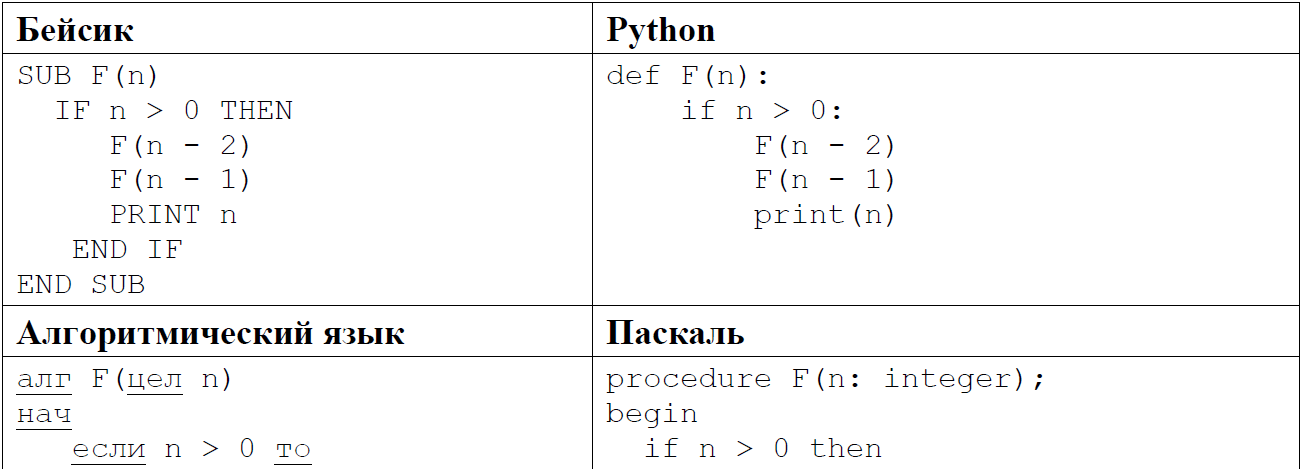 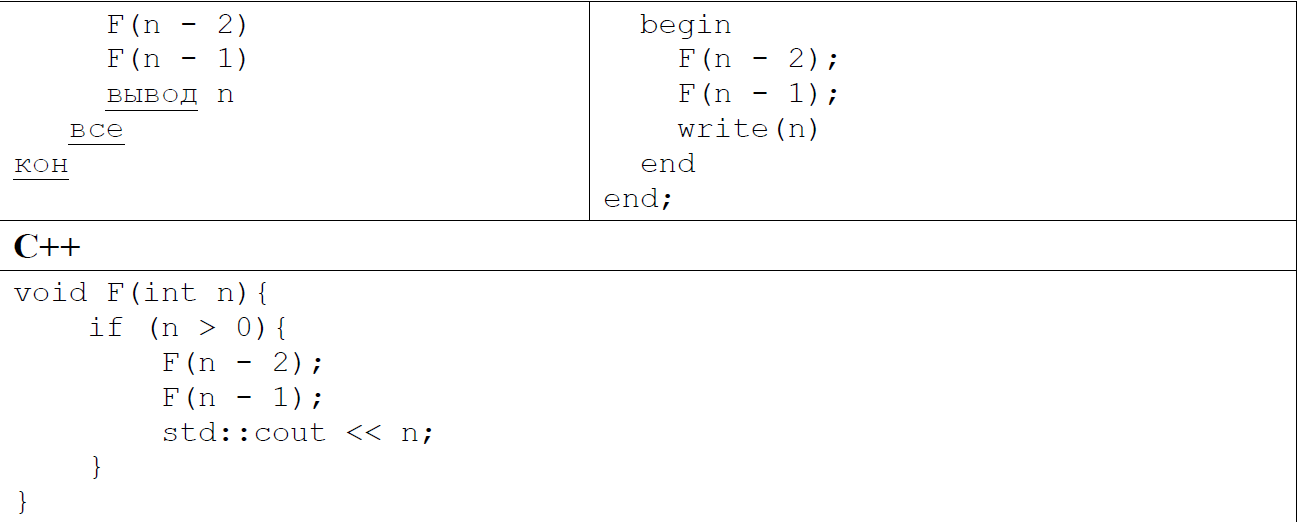 Ответ: 1211234.
Задание № 12 Базовый уровень. Знание базовых принципов организации и адресации компьютерных сетей
Процент выполнения – 46,9.
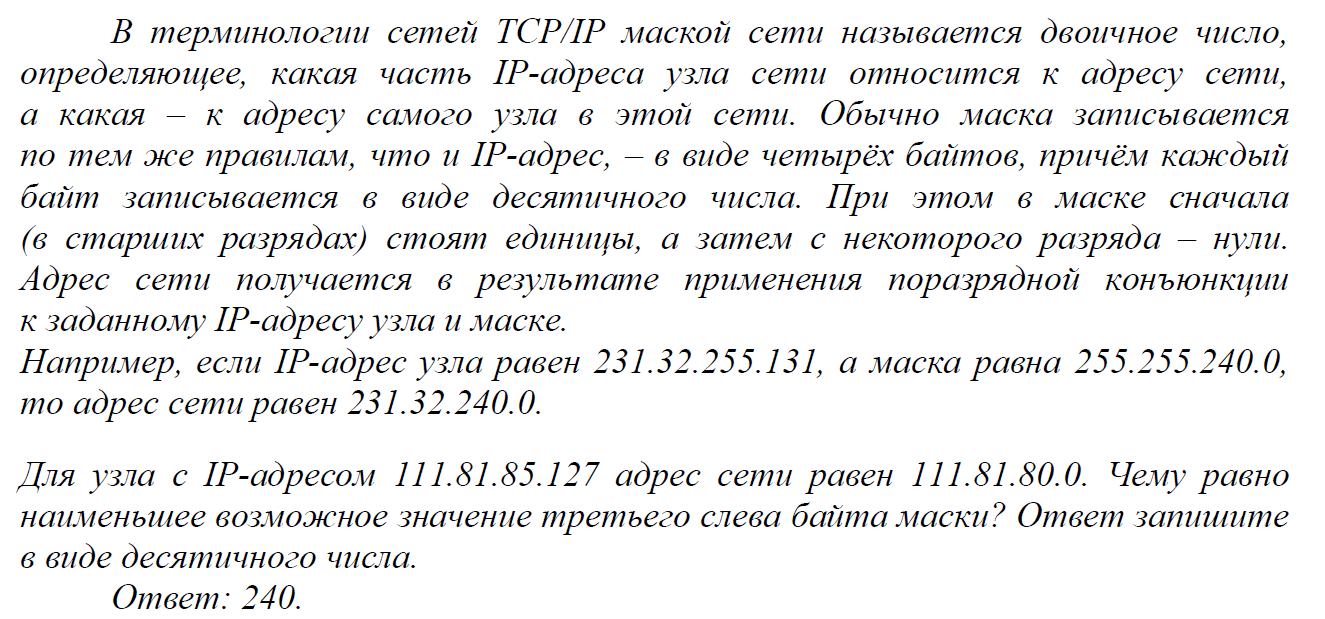 15
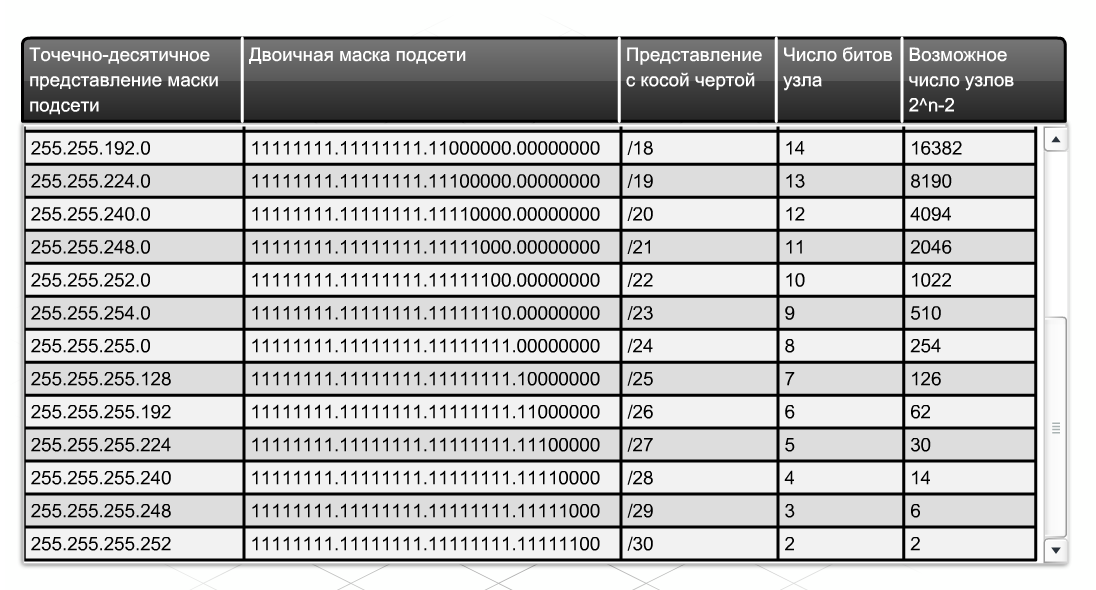 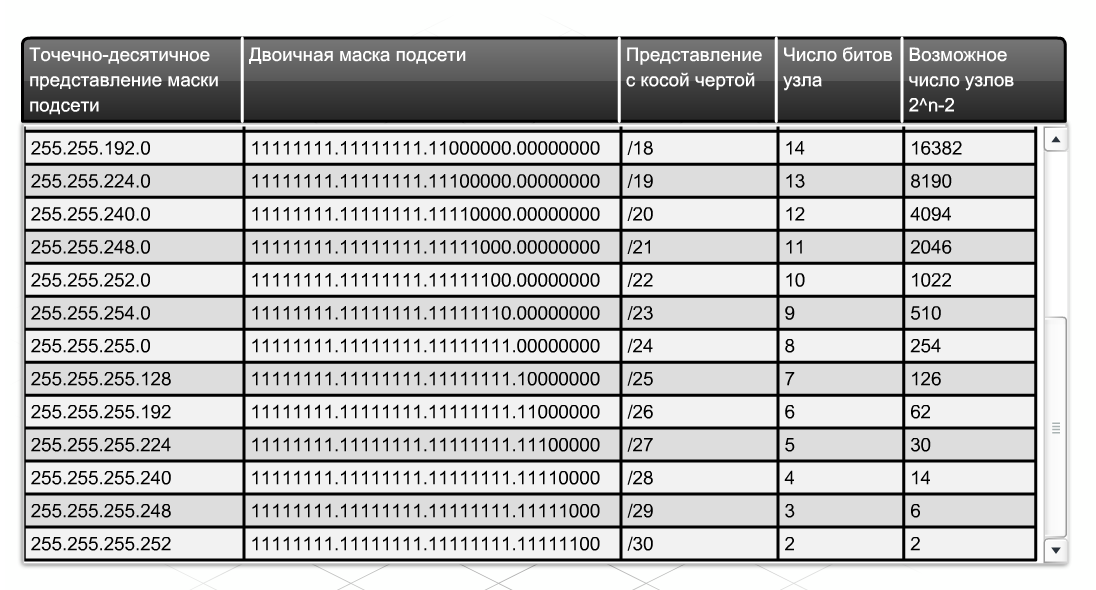 Образовательный ресурс
http://fipi.ru
http://www.ege.edu.ru/ru/ https://ege.sdamgia.ru https://ege.yandex.ru/ege https://vk.com/webinarum https://www.ctege.info http://sait-ege-gia.ru
http://live.mephist.ru/show/tests
Спасибо за внимание!
Успехов,
 
	удачи, 
		благополучия!